裏面にもあります
コグニサイズを継続し、頭もからだもこころもスッキリしましょう。
令和７年度　コグニサイズ教室のご案内
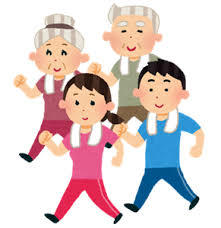 ＊参加される場合は高齢者よろず相談センターへお申し込みください。
＊日程や場所が変更になる場合があります。
＊◎はお住まいの地域の方のみ参加できます。
＊参加される場合は高齢者よろず相談センターへお申し込みください。
令和７年４月作成　平塚市高齢福祉課